WAI-Tools ProjectOverview and Introduction1 November 2017
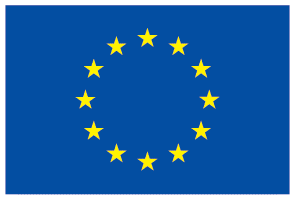 Horizon 2020 Project
Grant Agreement 780057
Key Figures
Web Accessibility Initiative – Advanced Decision Support Tools for Scalable Web Accessibility Assessments (WAI-Tools)

Horizon 2020 Innovation Action
Started on 1st November 2017
Project duration of 36 months
Coordinated by ERCIM/W3C
Project Partners
European Research Consortium for Informatics and Mathematics (ERCIM), European host for World Wide Web Consortium (W3C)
Siteimprove, Denmark
Accessibility Foundation, Netherlands
Agency for Public Management and eGovernment (Difi), Norway
Foundation for Science and Technology, Portugal
University of Lisbon, Portugal
Deque Research, Netherlands
Objective 1
Build a common set of Web Accessibility Conformance Test (ACT) Rules from W3C, to provide an interpretation for evaluation tools and methodologies based on the W3C Web Content Accessibility Guidelines (WCAG)
Objective 2
Help increase the level of automation in web accessibility evaluation through defining test rules, and bleeding edge technologies which are increasingly available today
Project Deliverables
WAI-Tools consists of five main work areas:

Work Package 1: Development of Test Rules
Work Package 2: Deployment of Test Rules
Work Package 3: Integration of Test Rules
Work Package 4: Engagement and Outreach
Work Package 5: Management and Reporting
WP1 Development of Test Rules
Tasks included in this Work Package:

D1.1 Create Test Rules
D1.2 Implement Test Rules
D1.3 Validate Test Rules

These tasks are carried out concurrently throughout the duration of the project, using the W3C ACT Rules Format 1.0 specification and review process. The intended outcome is a vetted set of W3C ACT Rules.
Accessibility Conformance Testing (ACT)
Task Force of W3C Accessibility Guidelines Working Group (AGWG), to develop a common set of automated, semi-automated, and manual test rules that are aligned with WCAG 2:

ACT Rules Format defines the structure of ACT Rules
ACT Review Process for vetting contributed test rules
ACT Rules Repository of the authoritative ACT Rules

These are current work-in-progress within the W3C ACT Task Force.
D1.1 Create Test Rules
Following the ACT Rules Format 1.0
Prioritize on WCAG 2.1 for 2018
Focus on broad collaboration
Automatic and semi-automatic rules in Auto-WCAG
Manual rules, tbd
D1.2 Implement Test Rules
Test rules will be implemented into existing tools:
aXe-core (open source)
Siteimprove (to be open sourced)
Independent implementations to demonstrate applicability
First line vetting of test rules
[Speaker Notes: Introduce your self and organization!

Into open source engines!! 
Two independent implementations 
Vetting – because  Not real life websites!! 


Vetting: quality control of rules // if implementable and if accurate 
(DQ has intermediate format)

-- Automatic! Semiautomatic! And Manual testing!

That is, project results will be deployed directly into the existing market of web accessibility evaluation and repair tools, rather than to develop tools from scratch or from an earlier stage of development. This includes the Deque aXe core and the Siteimprove testing engine that will be provided open sourced during the course of the project work. 
https://www.deque.com/products/axe-core/
 So we are clearer
--
Two distinct, open source, and  market -leading web accessibility testing engines that implement the test rules developed by the project to the extent possible. Each implementation will be accompanied by a listing of the test rules that have been incorporated as part of the coded testing library.
 


1.4.2.3 Validating Test Rules (M01-M36)
Output: D1.3 Collection of Validated Conformance Test Rules (TRL 6, robust demonstrator)
Validation of the test rules will be carried out on real-life websites that have been previously certified by the Accessibility Foundation. These websites cannot be disclosed outside the project but the exact validation procedures and (anonymised) results will be made publicly available. This is a supporting measure to ensure the quality of the created test rules and expedite adoption into the W3C repository.

--

WAI-Tools also expects further implementation of its test rules by commercial, free, and open source tools outside the project. This is further explained in later sections on dissemination and exploitation of project results, but is critical effort complementary to this implementation effort within the project.]
D1.3 Validate Test Rules
According to ACT TF review process
List of websites for validation purposes
Check list of websites (manually)
Validate test rules against websites:
Automated, semi-automated, and manual

w3.org/WAI/GL/task-forces/conformance-testing/wiki/ACT_Review_Process
WP2 Deployment of Test Rules
Tasks included in this Work Package:

D2.1 Define Format for Test Results
D2.2 Apply to Portuguese Observatory
D2.3 Apply to Norwegian Observatory
D2.1 Define Format for Test Results
Based on the Evaluation and Report Language (EARL)
Possibly also the Test Case Description Language (TCDL)
Independent implementations by Siteimprove and Deque
Proof-of-concept importing into WCAG-EM Report Tool
Possibly also Portuguese and Norwegian observatories
D2.2 Apply to Portuguese Observatory
Introduce the battery of tests of the project
Currently automatic check; Introduce semi-automatic checks
Introduce the Accessibility Statement
Repository - How to build an Observatory (Open Source code available)
D2.3 Apply to Norwegian Observatory
Public sector authority body
Monitoring and audits
Indicators, that build on a documented interpretation of WCAG
Deploy new rule format
[Speaker Notes: My name is Dagfinn Rømen and in this project two of my colleagues and I represent the Norwegian Authority for Universal Design of ICT, which is a part of Difi, the Agency for Public Management and eGovernment.

As a public sector authority body, our responsibility is to supervise the regulations on universal design of websites in Norway.

Through our work on area surveillance monitoring, we uncover digital barriers that allow us to direct our efforts in audits. Audits are targeted at a single website, and if we uncover errors, we have the possibility to issue orders for rectification, and we may even issue fines.

For these purposes, we have developed a documented interpretation of WCAG, which forms the basis for our indicators (our equivalent to test rules).

The development of our indicators builds fully on WCAG, and to some extent the other relevant documents of WCAG ACT, WCAG EM and EARL, mentioned here today.

By joining this project, our aim is to arrive at a harmonised interpretation of WCAG, where we are able to automate as many test rules as possible.

One of our tasks in this project is to deploy the new rule format in our existing indicators. We will also contribute test rules to the parts of WCAG that may not be tested automatically.]
WP3 Integration of Test Rules
Tasks included in the Work Package:

D3.1 Develop Accessibility Statement Generator
D3.2 Extended Web Accessibility Reporting Tool
D3.3 Large-Scale Data Browser of Test Results
D3.1 Accessibility Statement Generator
Guidance on providing accessibility statements
Align with on-going WADEX work
Aligned with “WCAG Conformance Claims”
Manual generator, similar to WCAG-EM Report Tool
D3.2 Web Accessibility Reporting Tool
Support importing automated resultshttps://www.w3.org/WAI/eval/report-tool/
D3.3 Data Browser of Test Results
Proof-of-concept of a tool for browsing evaluation results, comparing data from different sources and benchmarking accessibility ranks.

Processes large amounts of results stored in open data format
Data analysis based on use cases developed in the community
Explores basic visualizations and analytics, including high-level aggregations as well as drilling down to specific website results

Will showcase how different stakeholders (monitoring agencies, regulators, public bodies) can benefit from standardized accessibility statements.
WP3
Deliverable relationships
3.3 Test Data Analysis Tool
WP2
2.1 Open Format
3.1 Accessibility Statement Generator
3.2 Report Tool Automated & Manual
2.2 Apply Portugal
2.3 Apply Norway
WP1
1.3 Validation of the Test Rules
1.2 Implementation of the Test Rules
Iterative
1.1 Definition of the Test Rules
Phase 1
Phase 2
Phase 3
Project Schedule
Year 1: November 2017 – October 2018
Definition, implementation, and validation of test rules
Definition of open Format for test results (D2.1)
W3C Accessibility Statement with generator (D3.1)
Year 2: November 2018 – October 2019
Definition, implementation, and validation of test rules
Apply test rules in Portuguese observatory (D2.2)
“Import” functionality in WCAG-EM Report Tool (D3.2)
Year 3: November 2019 – October 2020
Definition, implementation, and validation of test rules
Apply test rules in Norwegian observatory (D2.3)
Prototype large-scale open data browser (D3.3)
Further Information and Resources
w3.org/WAI/Tools
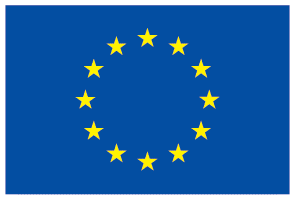 Horizon 2020 Project
Grant Agreement 780057